«В гостях у сказки»
Проект подготовили:
 учитель начальных классов 
Бонокина Т.Н
ученица 3б класса Доброва Злата
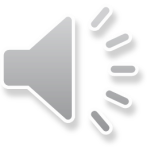 Цель проекта: сочинить сказку

Задачи:
Научиться различать виды русских народных сказок.
Познакомиться с признаками сказок о животных.
Через работу со сказкой разбудить свои творческие способности.
Что такое сказка?»
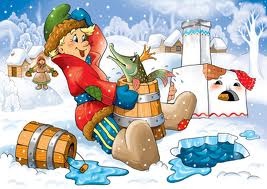 Сказка – жанр произведений 
в фольклоре и литературе, 
Произведения которых выражены 
в прозаическом либо в стихотворной
Форме, содержание которых основывается на вымысле.
Слово «сказка» в его современном смысле появилось только в 17 веке. До этого говорили «байка» или «басень» (от слова «баять» – рассказывать).
Виды сказок
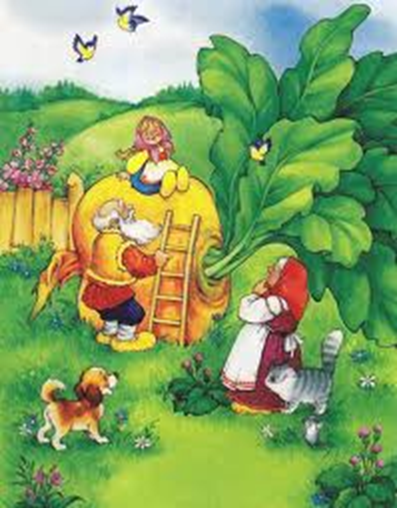 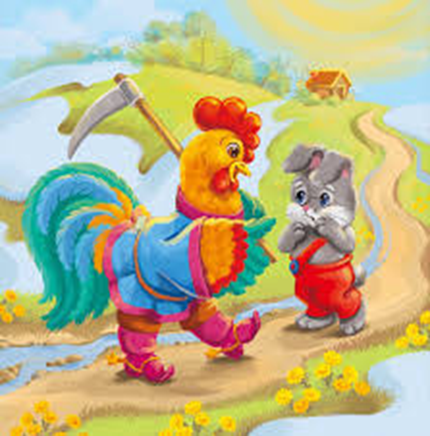 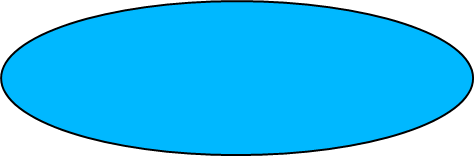 Волшебные
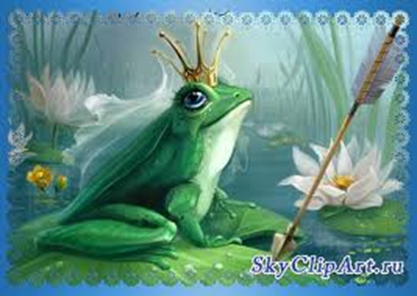 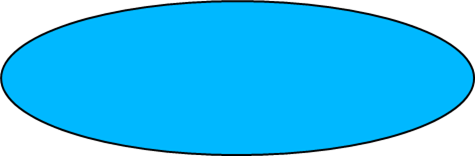 О животных
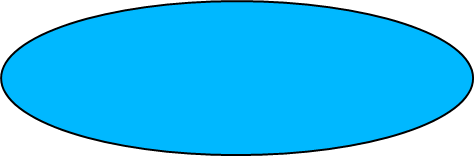 Бытовые
Композиция сказки
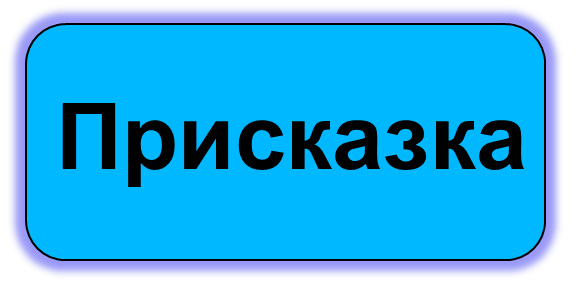 «Это присказка, а вот - сказка чередом пойдет»
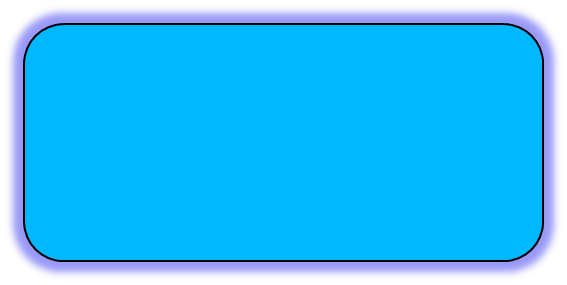 «Скоро сказка сказывается, да не скоро дело делается»
Композиция сказки
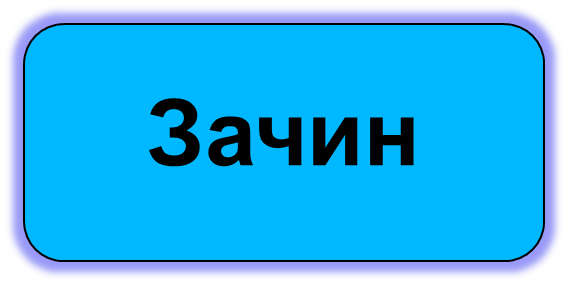 «В некотором царстве, тридесятом государстве»
«Жили-были...»
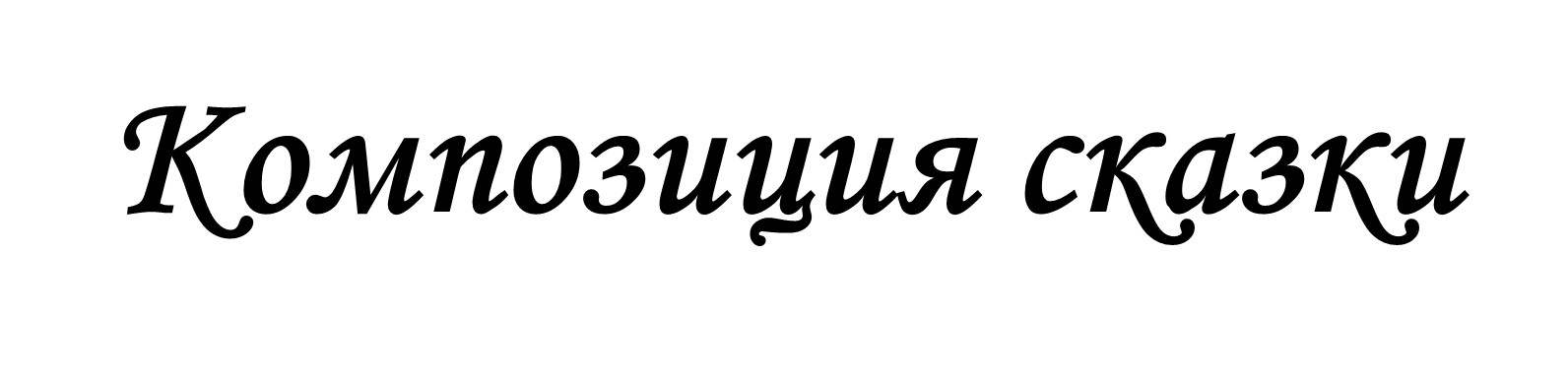 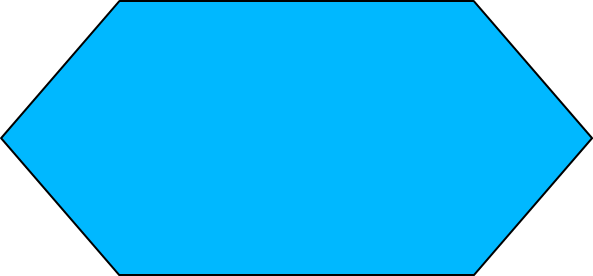 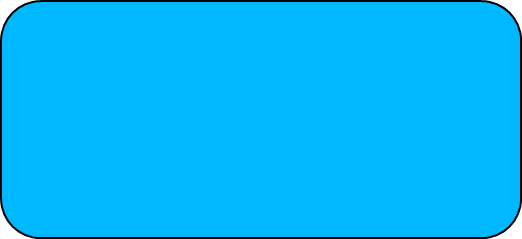 «Я там был, мед-пиво пил, по усам текло, а в рот не попало»
Концовка
«Живут-поживают…»
Самым древним видом являются сказки о животных. В них свой круг героев. Животные разговаривают и ведут себя как люди. Лиса всегда хитрая, волк глуп и жаден, заяц труслив, …
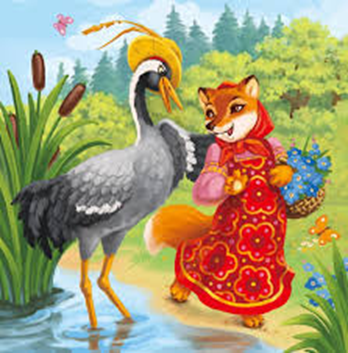 Сказки о животных классифицируется по главному герою (тематическая классификация). Такая классификация приведена в указателе сказочных сюжетов мирового фольклора:
1.Дикие животные.
Лиса.
Другие дикие животные.
Дикие и домашние животные
Человек и дикие животные.
2.Домашние животные.
3.Птицы и рыбы.
4.Другие животные, предметы, растения и явления природы.
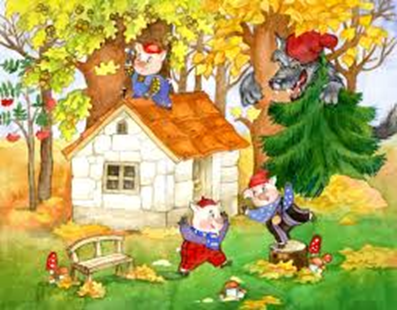 Сказочные коты
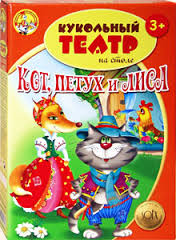 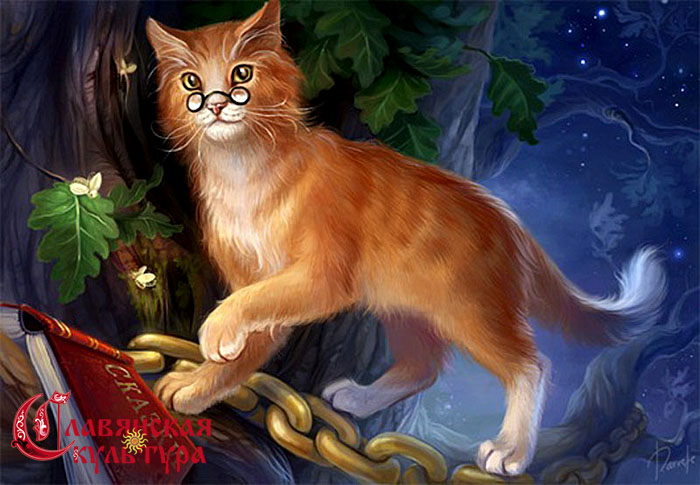 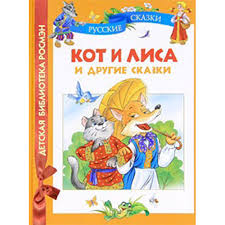 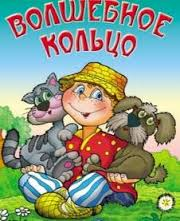 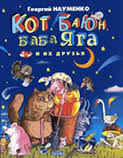 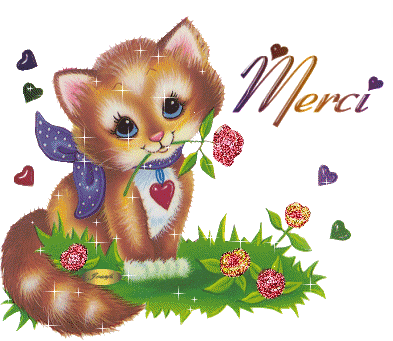